1
Tools for Collaboration:Collective Impact and Dual Capacity Building21th Annual Fall Leadership ConferenceNorth Texas Community College ConsortiumGrayson CollegeSeptember 18, 2015
2
Presentation Overview
What is “collective impact”? 
How might it be applied to AVATAR (Academic Vertical Alignment Training and Renewal) and to our collaborative work?
What is the “dual capacity building framework,” and why do we need it now?
http://untavatar.org
3
What is Collective Impact?
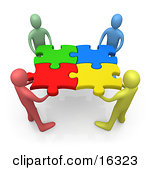 4
Collective Impact Defined
In the 2011 Stanford Social Innovation Review, Karnia and Kramer recognized “collective impact” as the process by which non-profits bring stakeholders to work on the same problem such that each organization contributes in its own way toward a stated measurable outcome.
http://untavatar.org
5
Collective impact preconditions
Common agenda
Shared measurement system
Mutually reinforcing activities
Continuous communication
Backbone support organizations
http://untavatar.org
6
A Example:
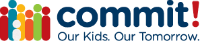 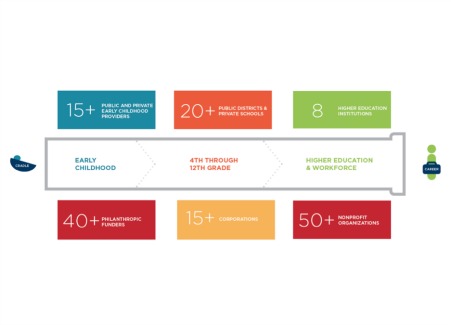 http://untavatar.org
7
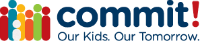 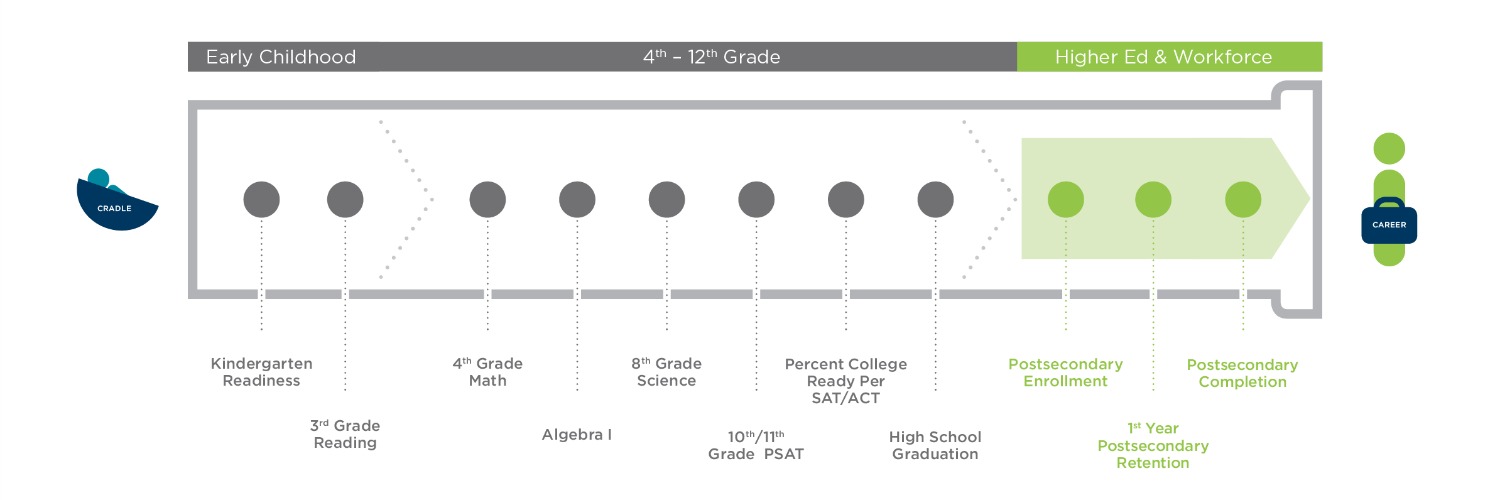 http://untavatar.org
8
Stakeholder Project Examples
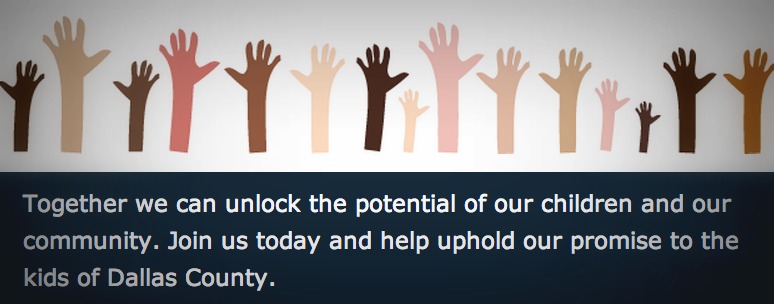 http://commit2dallas.org/
http://untavatar.org
9
Example: Raising of Fort Worth
http://www.youtube.com/watch?v=Oe6_qTy1DQc
http://untavatar.org
10
What is AVATAR (Academic Vertical Alignment Training and Renewal)?
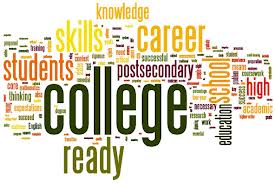 11
What is AVATAR?
Academic Vertical Alignment Training and Renewal
First funded in 2011 by the Texas Higher Education Coordinating Board as part of its Closing the Gaps strategic plan
Facilitated by the University of North Texas for the North Texas Regional P-16 Council, which serves the Dallas and Fort Worth area
Currently active in all 20 Education Service Center regions of the Texas Education Agency
http://untavatar.org
12
AVATAR Goals
Close gaps in student access to and success in post-secondary education through collaboration focused on 
2011-14:  Vertical alignment of the core curriculum 
2014-15:  Vertical alignment through College Preparatory Courses in ELA and mathematics designed for high school students who are not college ready and may, according to local agreement, exempt the TSI (a provision of HB 5, 2013)
2015-16:  Vertical alignment of curriculum arising from endorsement options offered by local high schools and continuation  of work begun in earlier years.
http://untavatar.org
Why alignment?
Too many secondary and postsecondary leaders and educators lack shared and accurate information and understanding of what a student must know and do to be successful in postsecondary education and careers;

Too many students enter postsecondary education but do not complete in a timely fashion; and

Too many students take developmental education at the postsecondary level.
http://untavatar.org
14
15
Regional P-16
Councils
4 Year IHEs
High Schools
2 Year IHEs
Regional ESCs
Scaffolding
Student
Success
AVATAR is a Partnership of Regional Leaders from these institutions
http://untavatar.org
16
Where and what?
http://untavatar.org
17
AVATAR enables Critical Conversations
Post-Secondary
Secondary
Graduate Career Ready
Graduate College/Career Ready
Impact of Developmental Education and
          Texas Success Initiative
    

Dual Credit, Early College High Schools

         Student Support Services

             Educational Policies & Practices

              Classroom Instruction, Textbooks
                Grading, etc.

    Discipline Reference Course
                           Profiles

                        College & Career Readiness 
                                  Standards
Student Success Assessments

 
Dual Credit, Early College High Schools
       Student Support Services

 Educational Policies & Practices		
Classroom Instruction, Textbooks
                Grading, etc.
  
Discipline Specific Course		Curriculum


Texas Essential Knowledge                                               and Skills
http://untavatar.org
18
Reminder:  Collective impact preconditions
Common agenda
Shared measurement system
Mutually reinforcing activities
Continuous communication
Backbone support organizations
http://untavatar.org
19
How could you better contribute to the collective impact of your college?
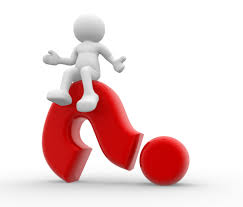 http://untavatar.org
20
What is Dual Capacity Building?
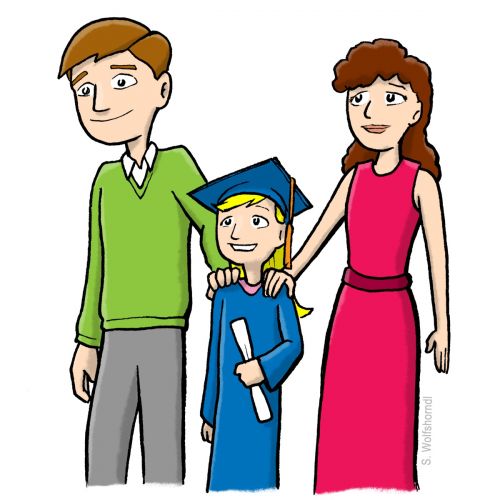 21
Dual Capacity Building Framework
http://teacher.scholastic.com/products/face/framework.html
http://untavatar.org
22
New Texas High School Graduation Requirements
Herramientas  para graduarse
Graduation Toolkit
http://untavatar.org
23
Expectation of Family Engagement
Please look at our handout!
http://untavatar.org
24
What three actions would you take to engage the families of your students?  Why would you do this?
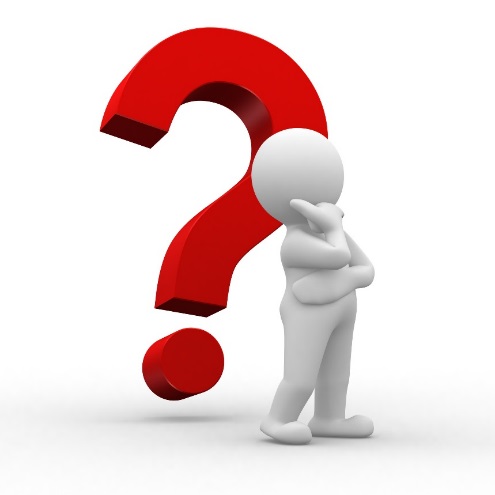 http://untavatar.org
25
Our Concluding Observations
Partnerships of secondary and post-secondary education can streamline and customize pathways within the curriculum to address local needs.
Workforce partners can help to identify needs and related resources within a community.
The concept of collective impact enables organizations to contribute within the scope of their missions.
http://untavatar.org
26
Our Concluding Observations
Measureable indicators of progress are key to collective impact.
Students are supported when families and college staff are invested in their success.
Dual capacity building requires the thoughtful participation of both educators and families.
Engaged parents of FTIC students often become students themselves!
http://untavatar.org
27
Presenters
M. Jean Keller
Mary M. Harris
Regent Professor Emerita
Co-director, AVATAR
University of North Texas
Denton, TX
Mary_harris@unt.edu
940 367-3026
Professor, Education
Director, AVATAR
University of North Texas
Denton, TX
Jean_keller@unt.edu
940 565-3427
http://untavatar.org